Kentucky Department of  Veteran Affairs

Donald Walbert
PVA Briefing
Disability Status
PVA Requirements-Individual must be age 65 or older or totally disabled in the year for which the application is made.  

VA Definition-
100% Disability-total disability evaluation assigned to an individual because of any service-connected impairment (or combination of impairments) of mind or body that that meets the criteria for a total disability rating under the Schedule for Rating Disabilities.
Application Based on Disability
• If the application is based on the disability of the homeowner, then the homeowner must have been classified as totally disabled under a program authorized or administered by an agency of the United States government or any retirement system located within or outside of Kentucky.

• The homeowner must have been receiving payments pursuant to his or her disability for the entire assessment period.
Application Based on Disability
The homeowner must apply annually to con​tinue to receive the exemption based upon a total disability, unless:
•They are a veteran of the United States Armed Forces and have a service connected disability; 

•They have been determined to be totally and permanently disabled under the rules of the Social Security Administration

•They have been determined to be totally and permanently disabled under the rules of the Kentucky Retirement Systems.
Qualifying as Totally Disabled
100% rating with a future exam
Qualifies as total disability for the calendar year it is awarded.
Future exams generally held 1-5 years later

100% Permanent and Total
Chapter 35 DEA benefits awarded
Qualifying as Totally Disabled
Individual Unemployability
• Total disability evaluation assigned to an individual because of any service-connected impairment (or combination of impairments) of mind or body that fails to meet the criteria for a total disability rating under the Schedule for Rating Disabilities but that nonetheless renders it impossible for that person to follow substantial gainful employment.
Homestead Exemption Allowance for 2021-2022
• KRS 132.810 (2)(e) provides that the homestead exemption shall be adjusted for inflation every two years. In accordance with this statutory requirement, the Office of Property Valuation has determined that the homestead exemption amount for the 2021 and 2022 tax years shall be $40,500. Please contact your computer programmer or computer service company to ensure the appropriate software updates are made.
100% Notification Letter
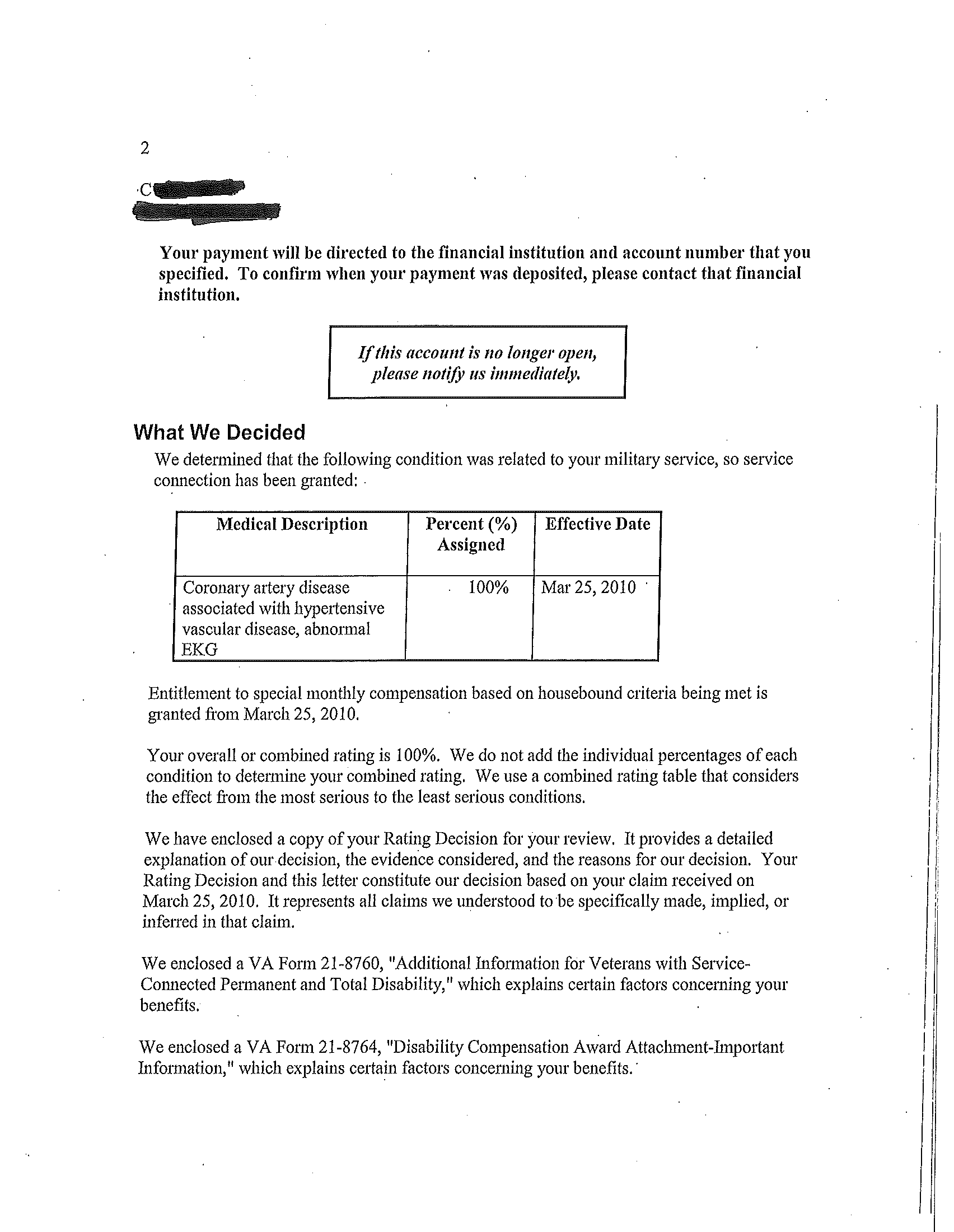 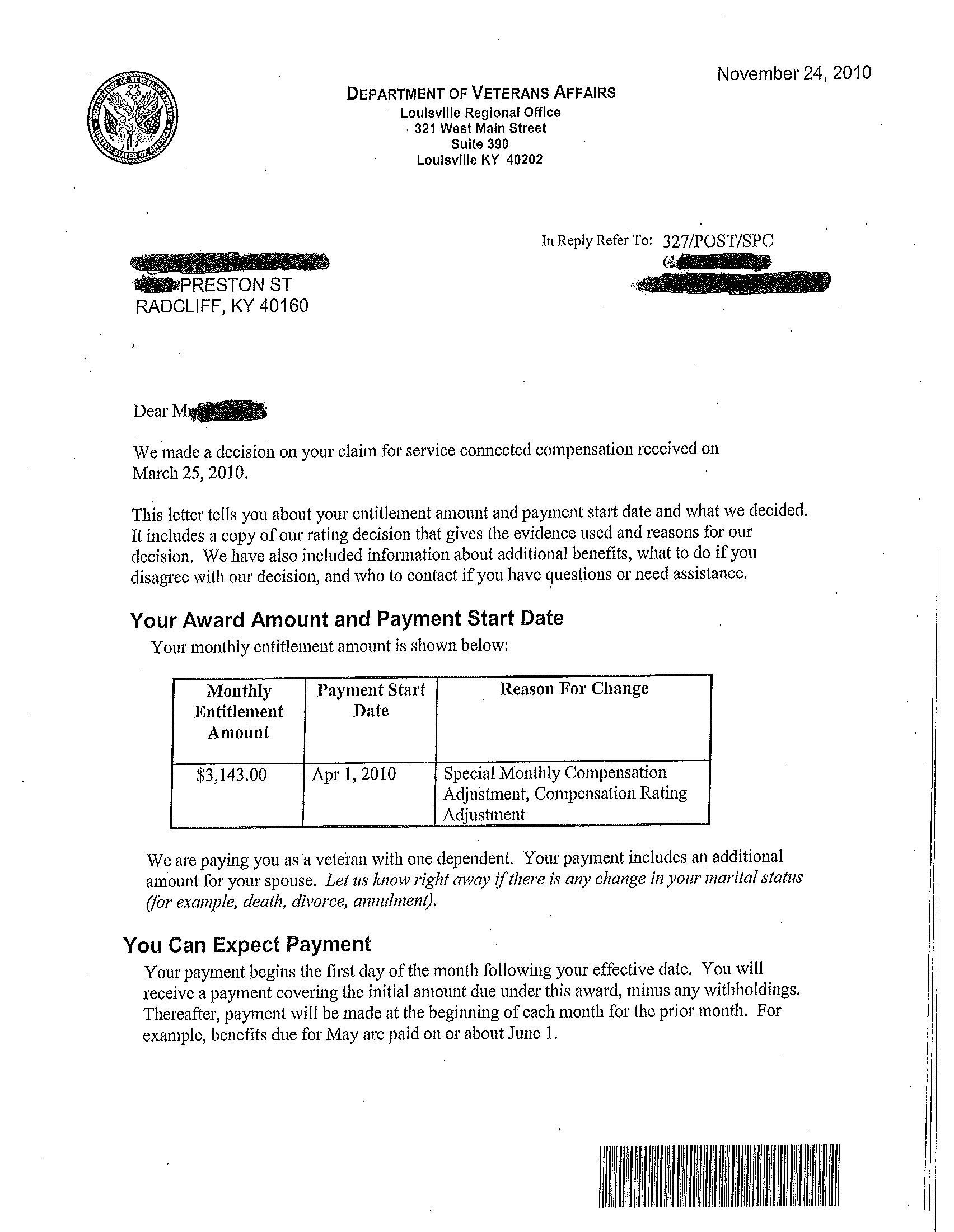 Rating  percentage
100% Permanent Notification Letter
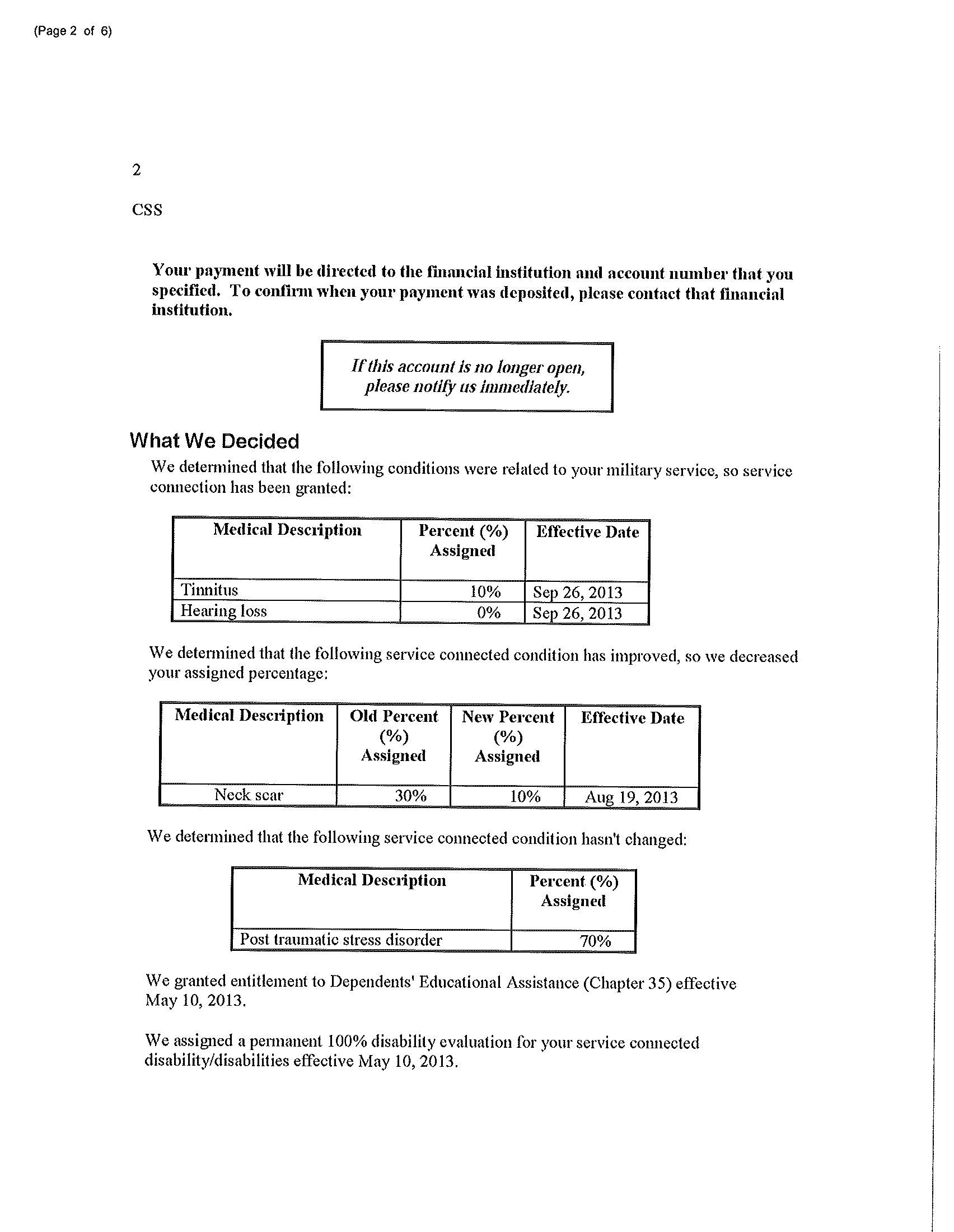 Permanent Rating
Individual Unemployablity
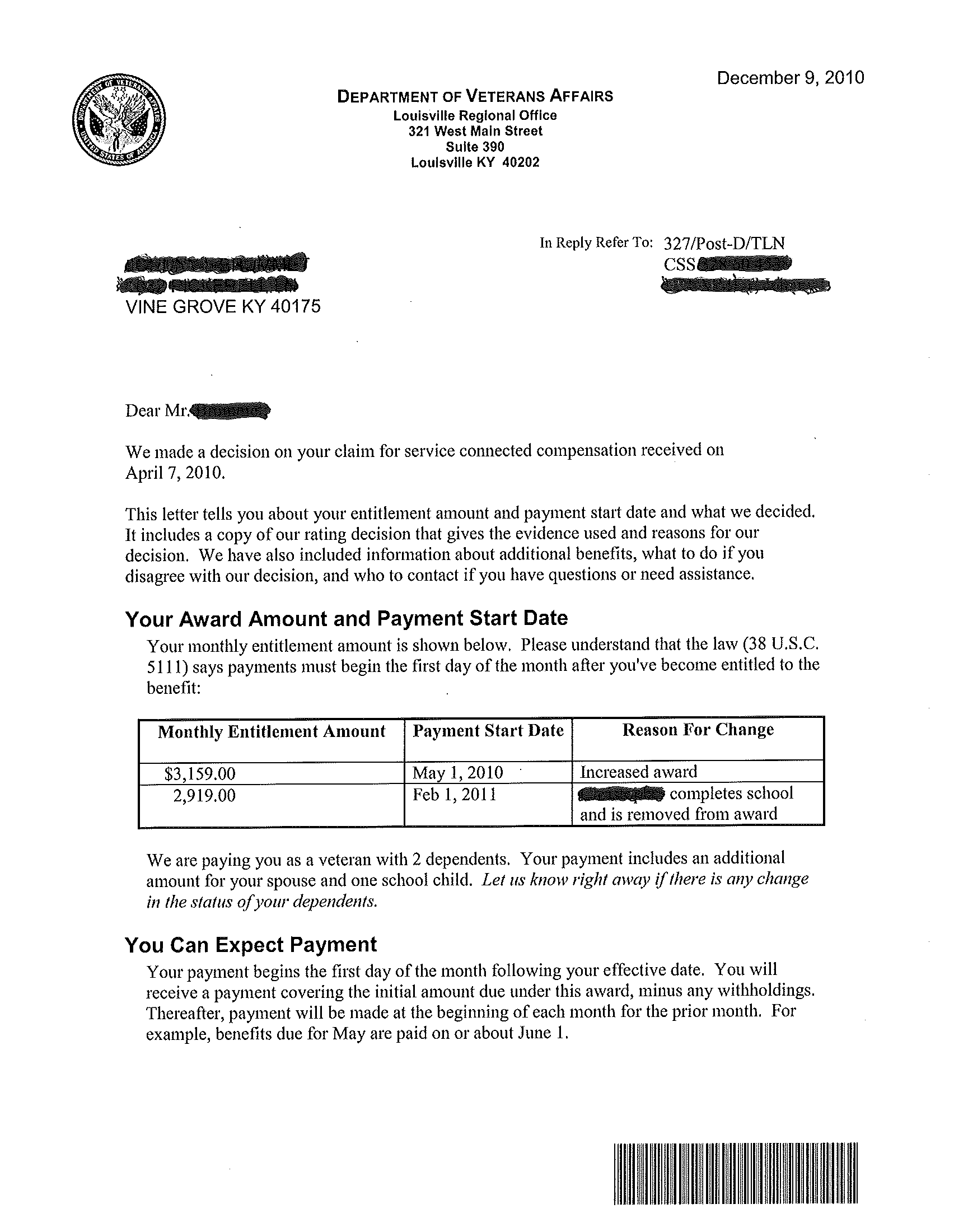 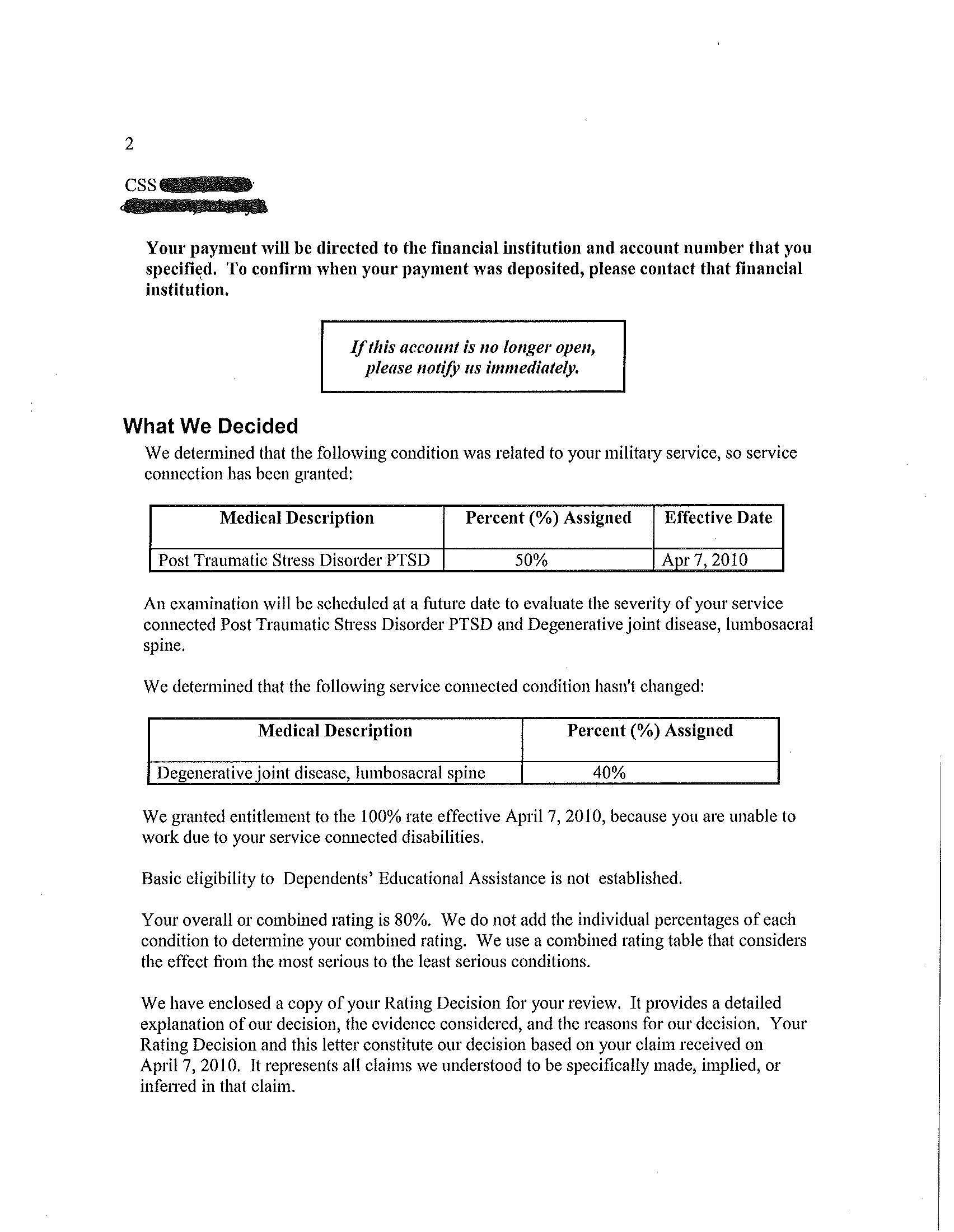 100% entitlement
VA Award Example Letter
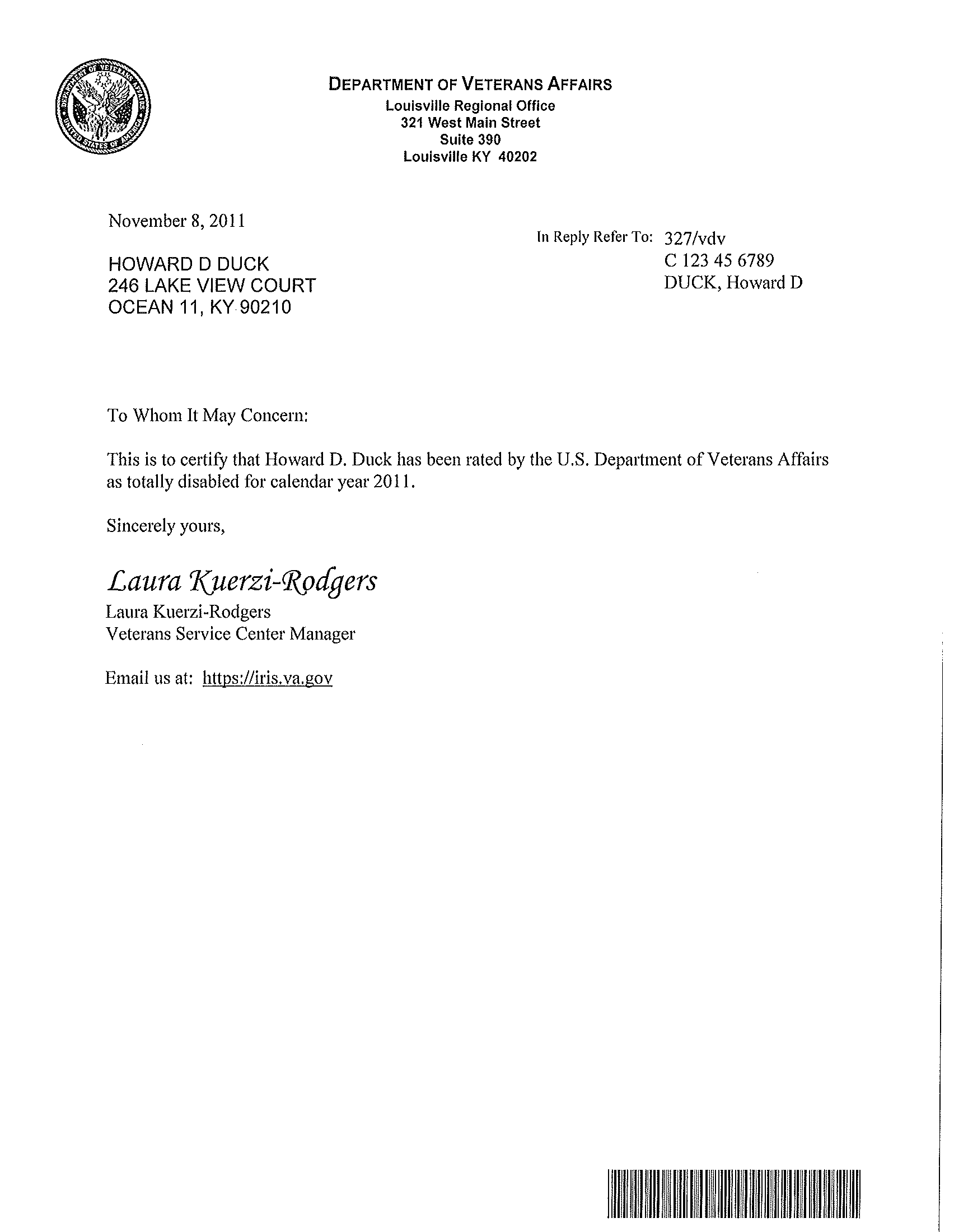 VA letterhead
Service Center 
Manager’s Signature
VA Email Address
VA Barcode
Application for Exemption
•
Form 62A350 (3-16)

•The application form can be found at 62A350.pdf (ky.gov)
Helpful Links
https://revenue.ky.gov/Property/Residential-Farm-Commercial-Property/Pages/Homestead-Exemption.asp

• Homestead Exemption - Department of Revenue (ky.gov)


62A350.pdf (ky.gov)
Point of Contacts
www.veterans.ky.gov – KDVA

1-800-827-1000 – VA Hotline

Email: Donald.walbert@ky.gov
Questions?